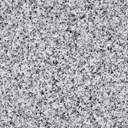 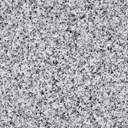 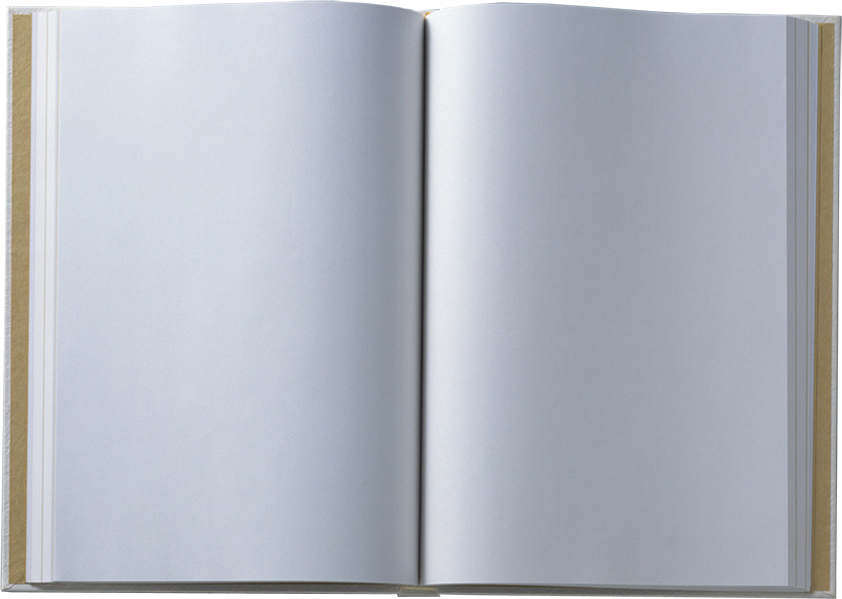 «ЕЖАТА 
И 
МЫШАТА»[Ж] [Ш]
«ВЕСЁЛЫЕ СКОРОГОВОРКИ»
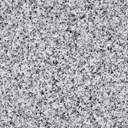 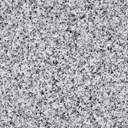 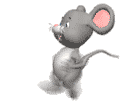 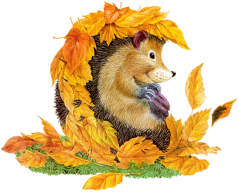 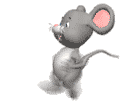 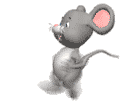 Работу выполнила:
учитель – логопед 
МБДОУ – д/скв №8 «Теремок»Булина Татьяна Ивановна
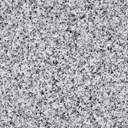 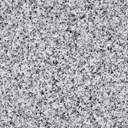 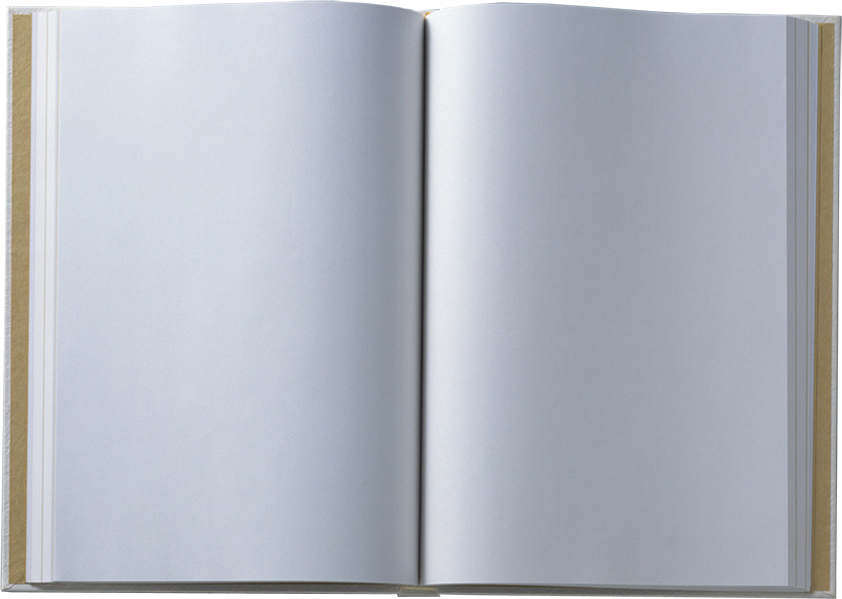 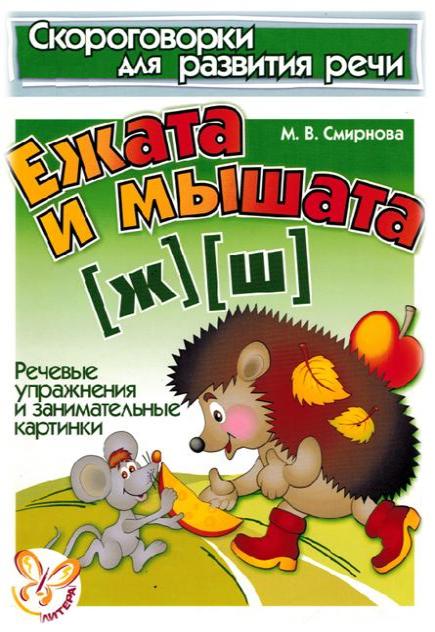 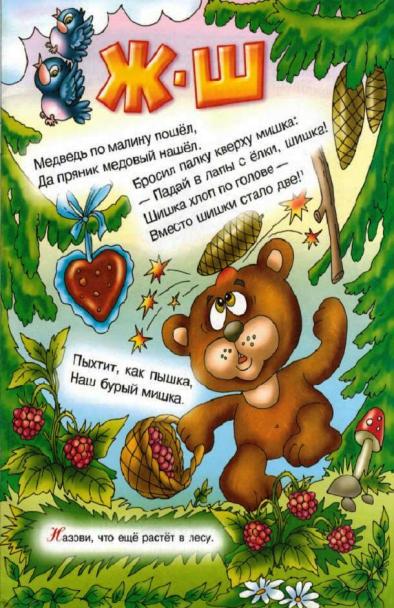 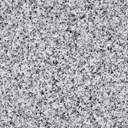 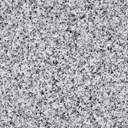 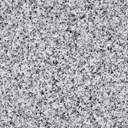 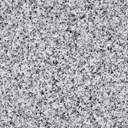 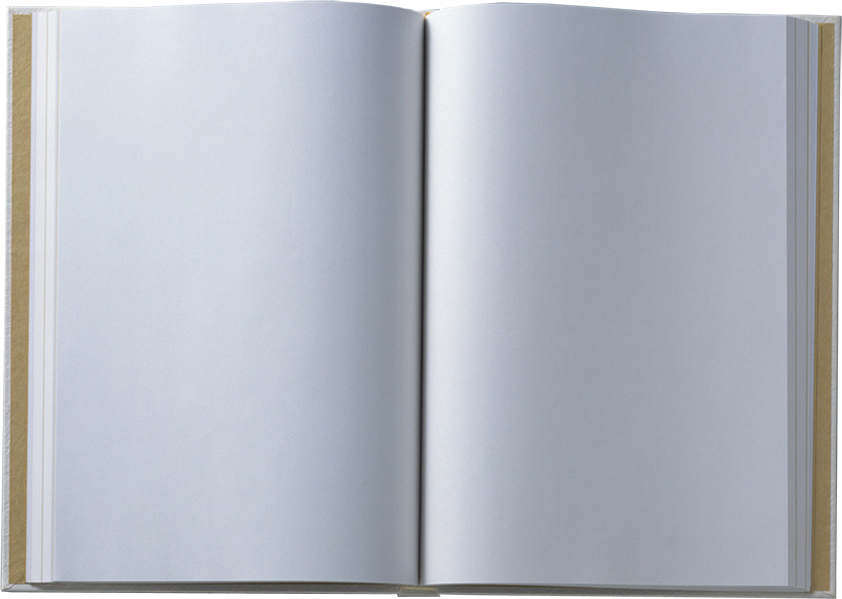 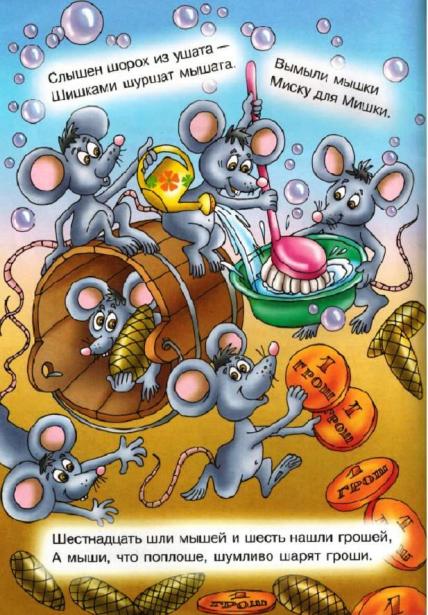 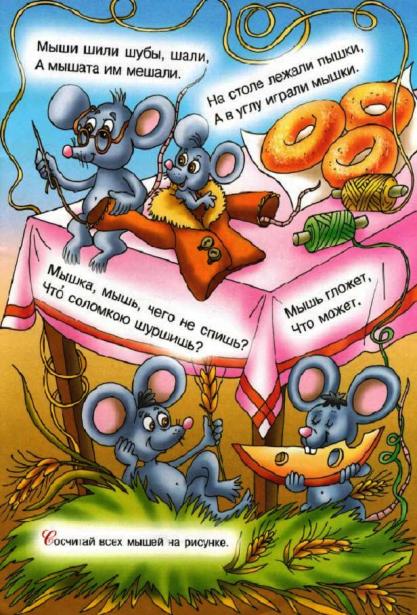 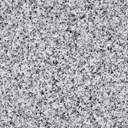 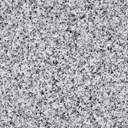 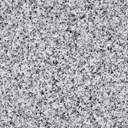 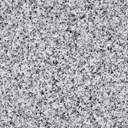 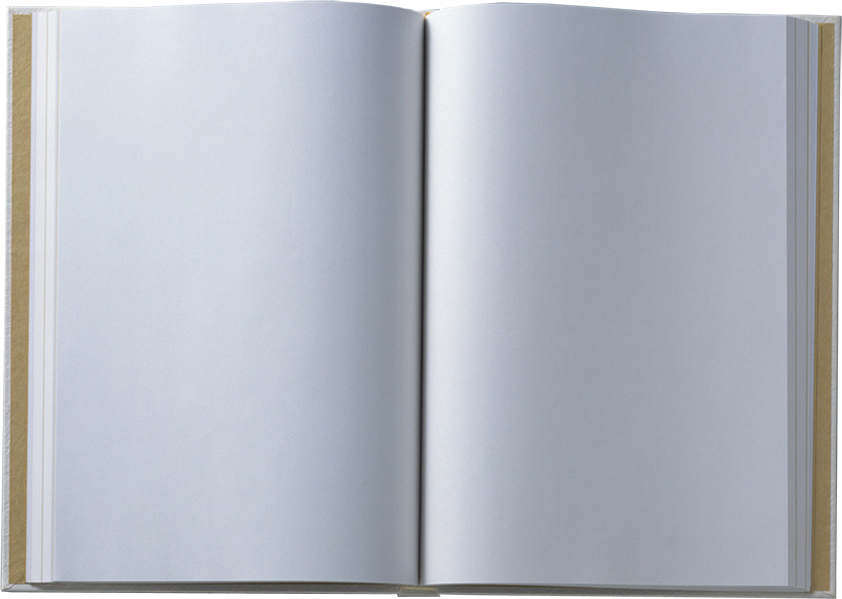 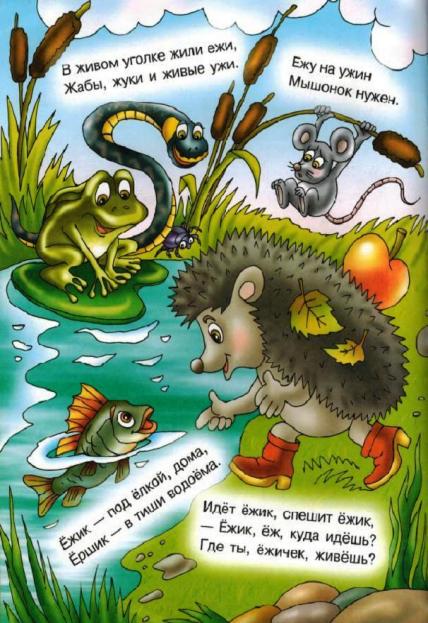 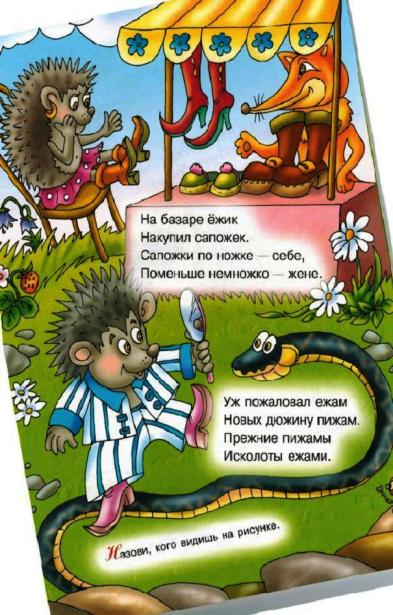 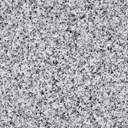 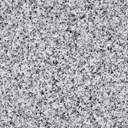 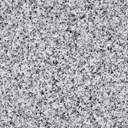 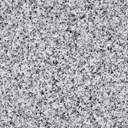 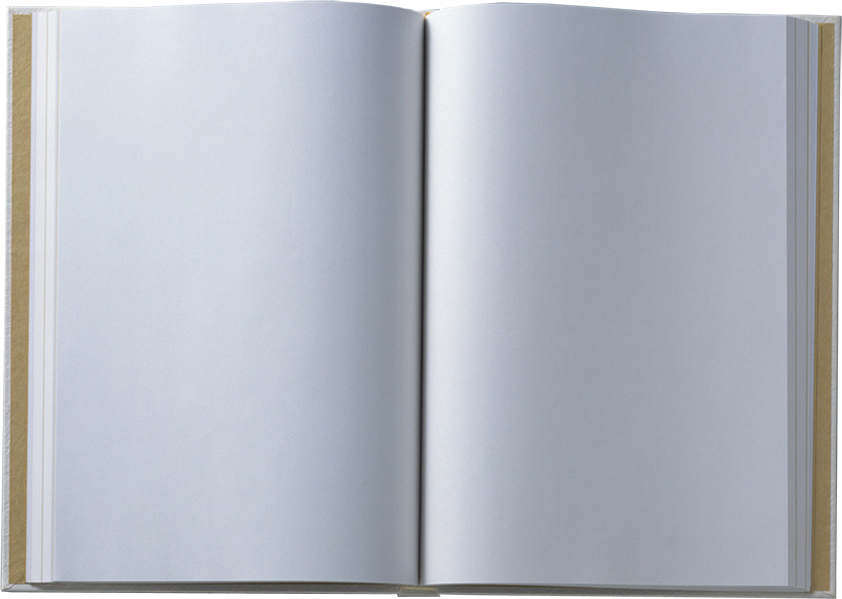 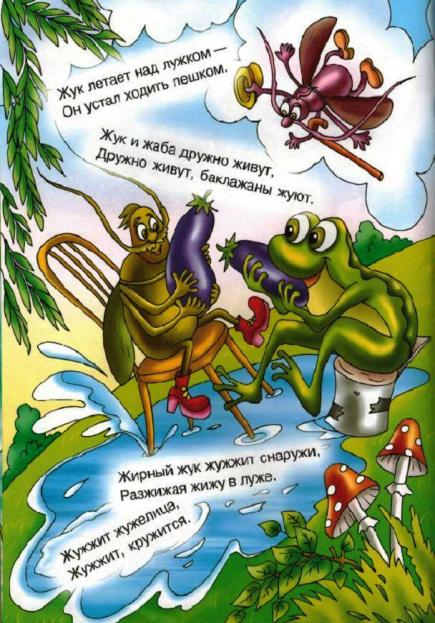 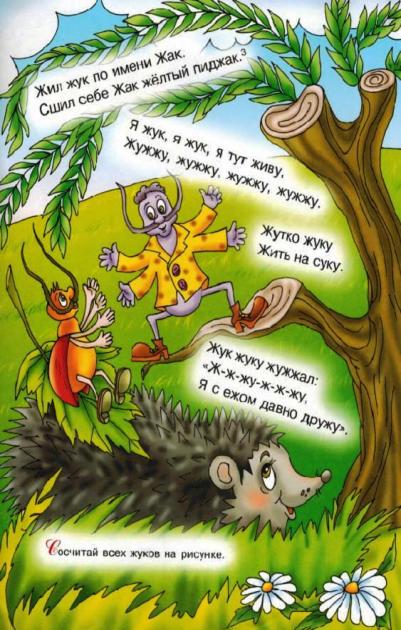 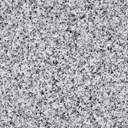 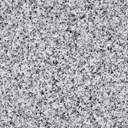 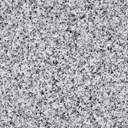 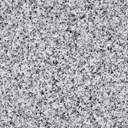 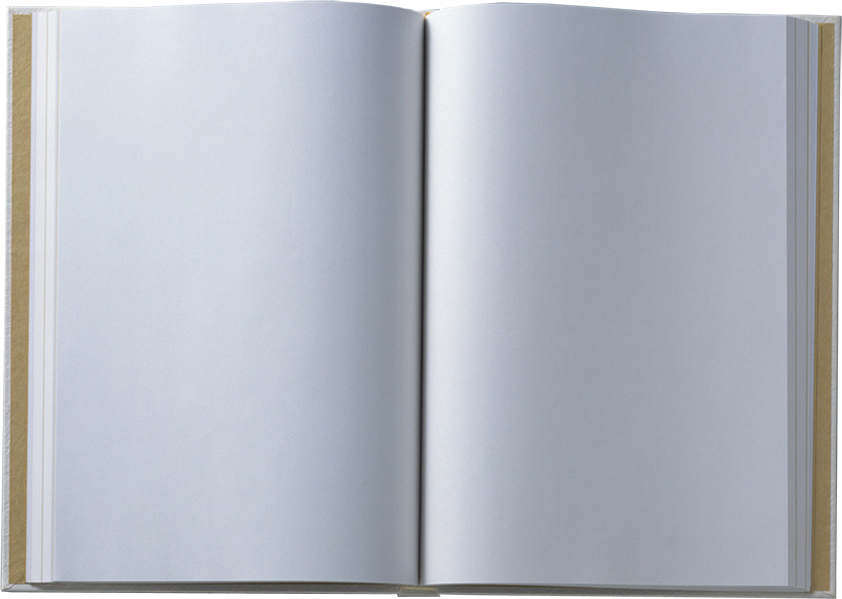 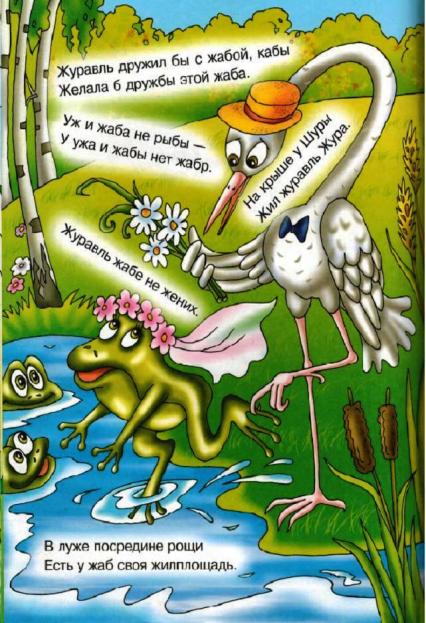 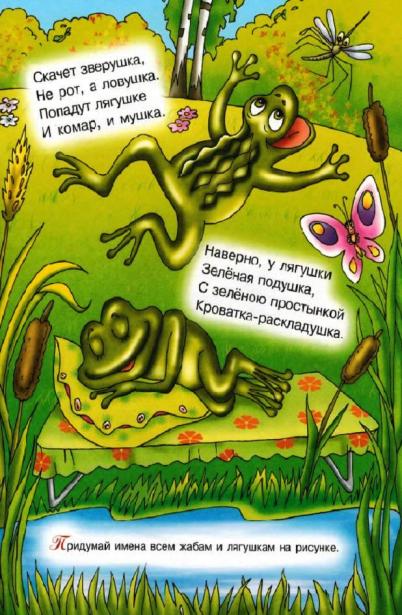 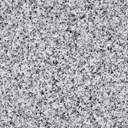 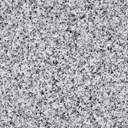 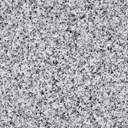 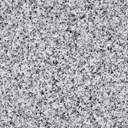 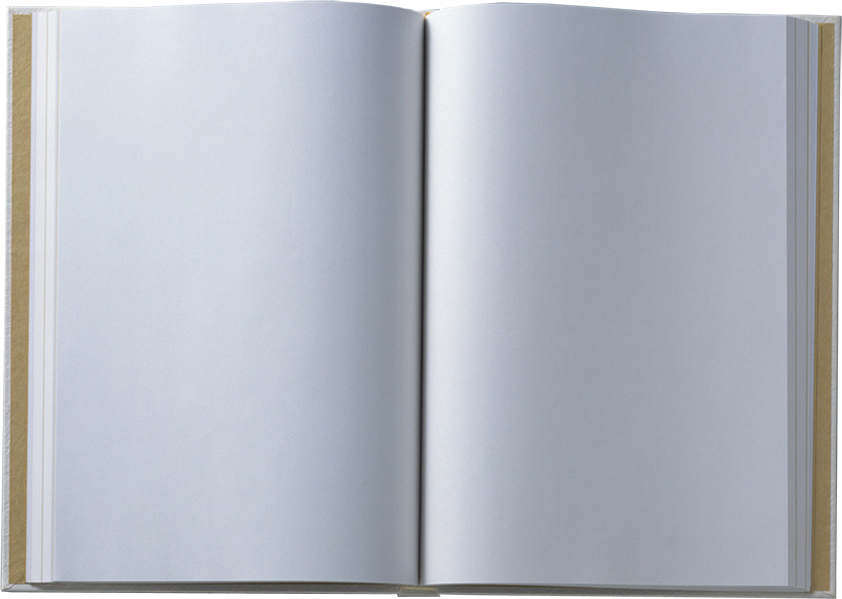 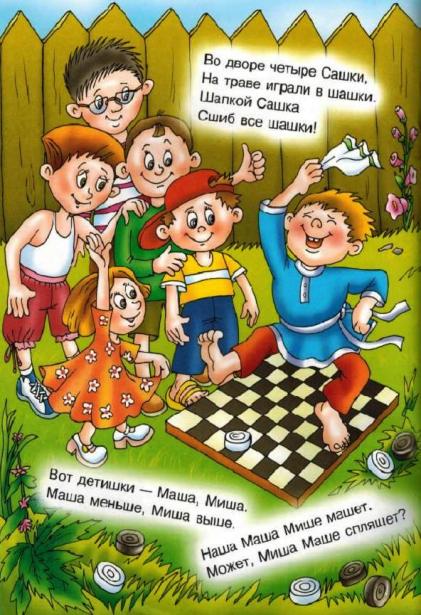 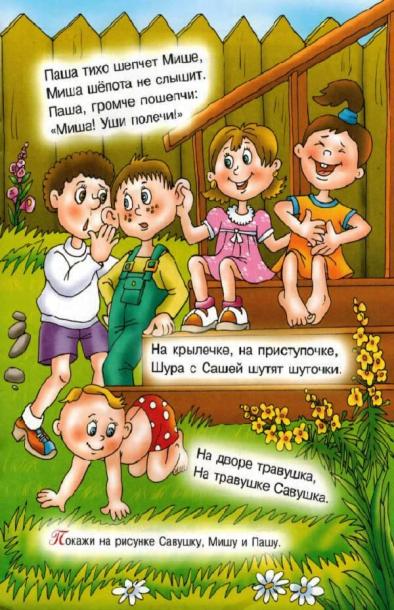 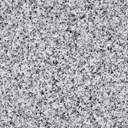 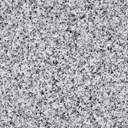 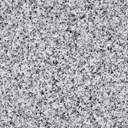 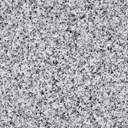 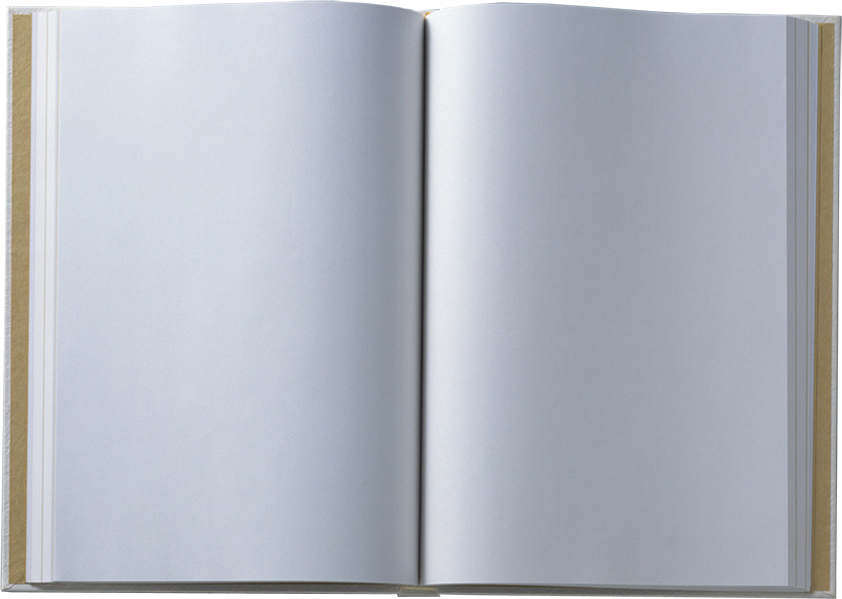 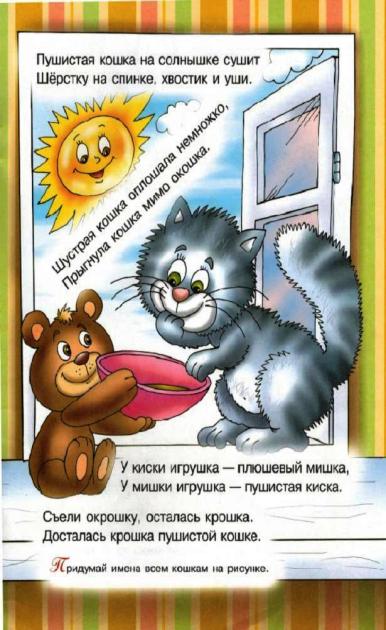 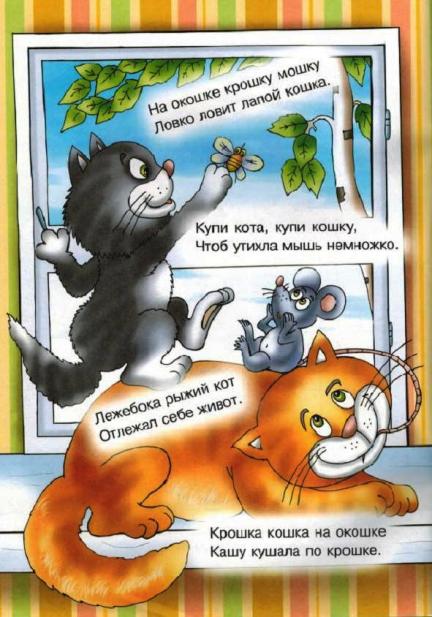 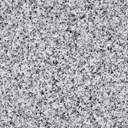 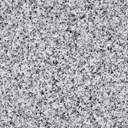 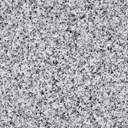 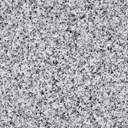 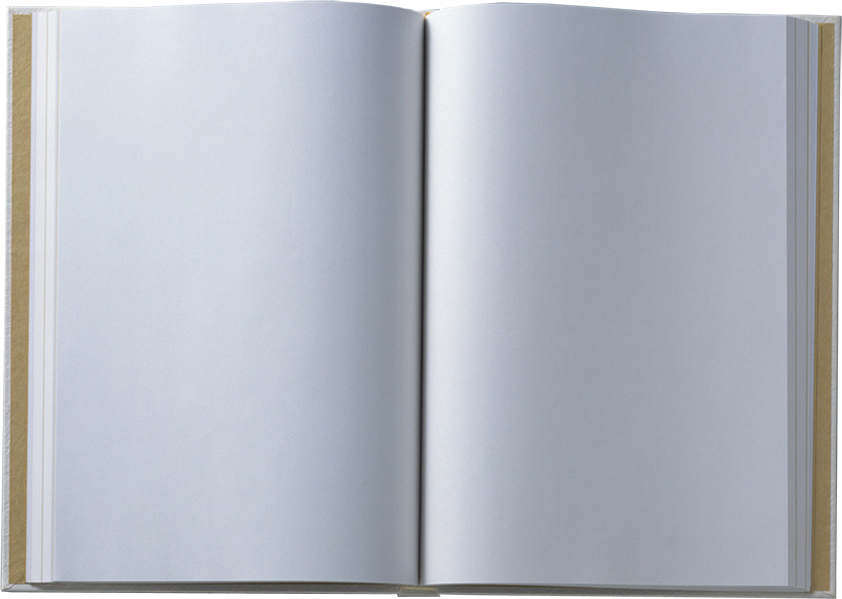 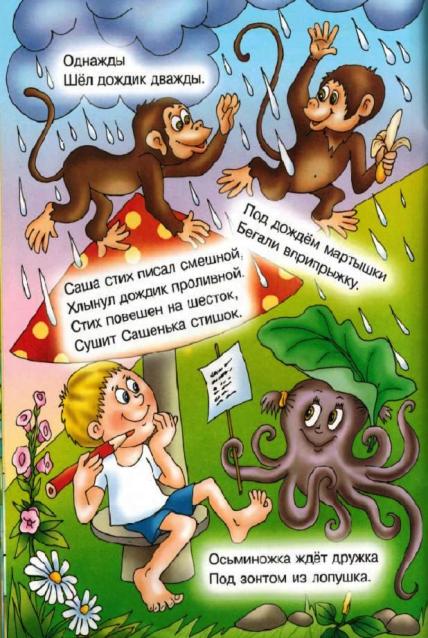 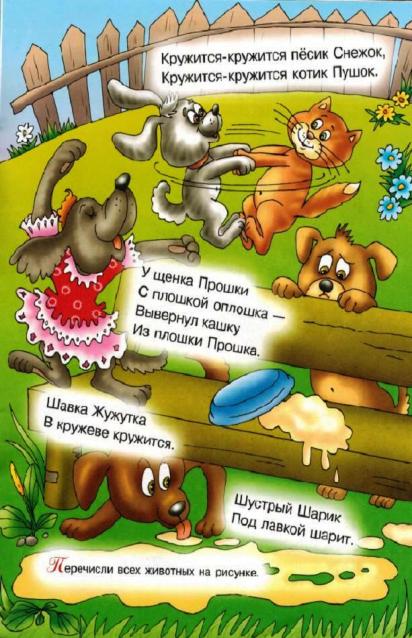 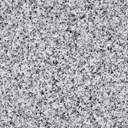 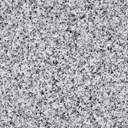 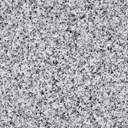 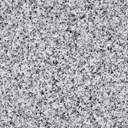 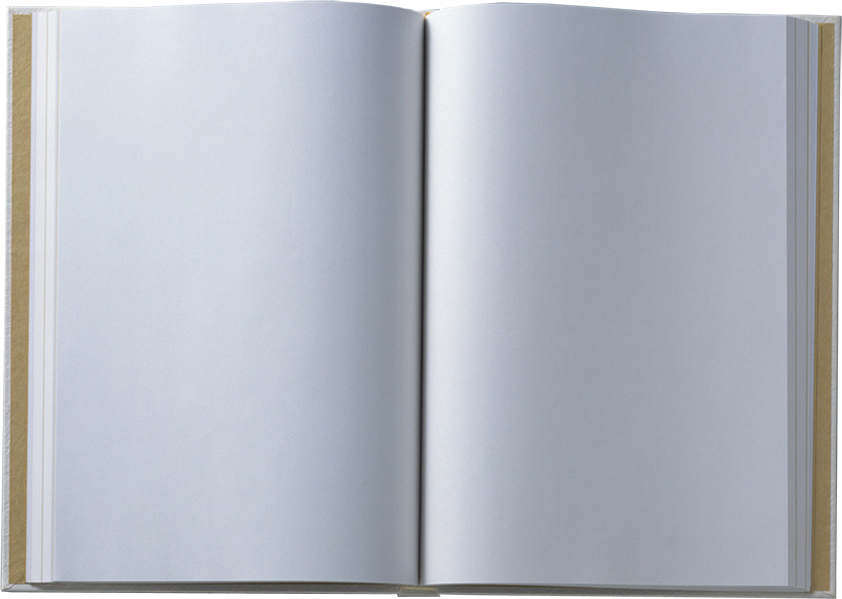 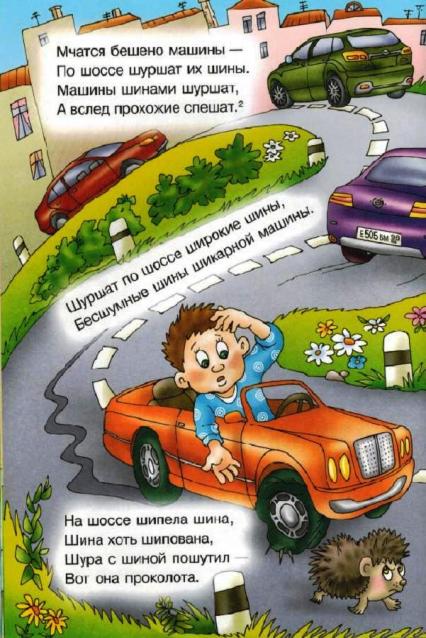 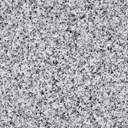 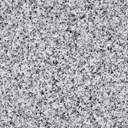 Презентации выполнена по материалам книги М.В.  Смирновой «Ежата и мышата»
[ж] [ш]